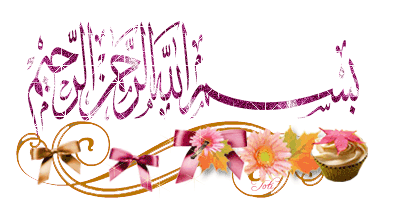 التهيئة
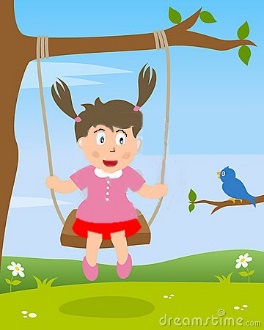 سقطت مها من على أرجوحتها وهي تلعب فجرحت ساقها وأخذت تنزف دما
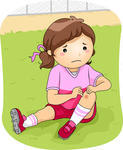 س/لو كنت مكان والديً مها ما هو التصرف السليم في مثل هذا الموقف؟
أسرعا والدا مها بأخذها للمستشفى لتضميد جرحها حتى لا تفقد الكثير من دمها
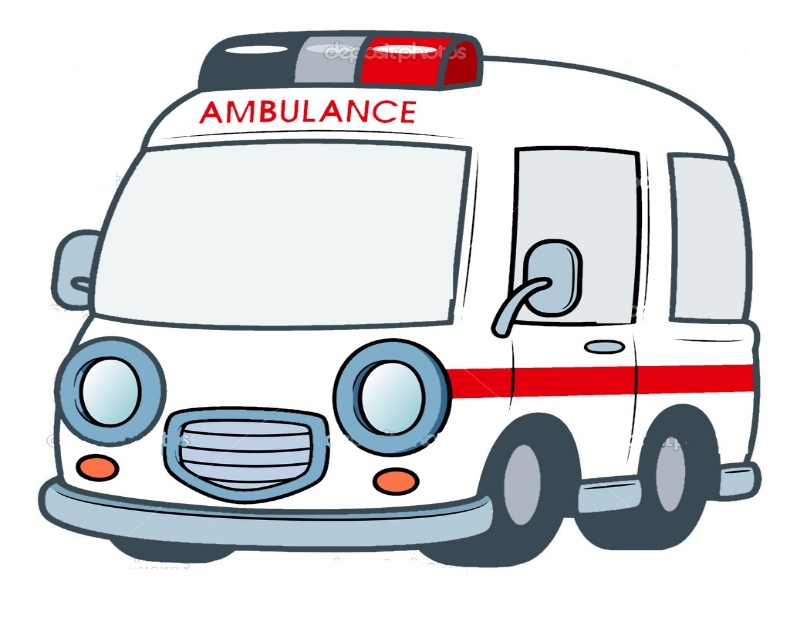 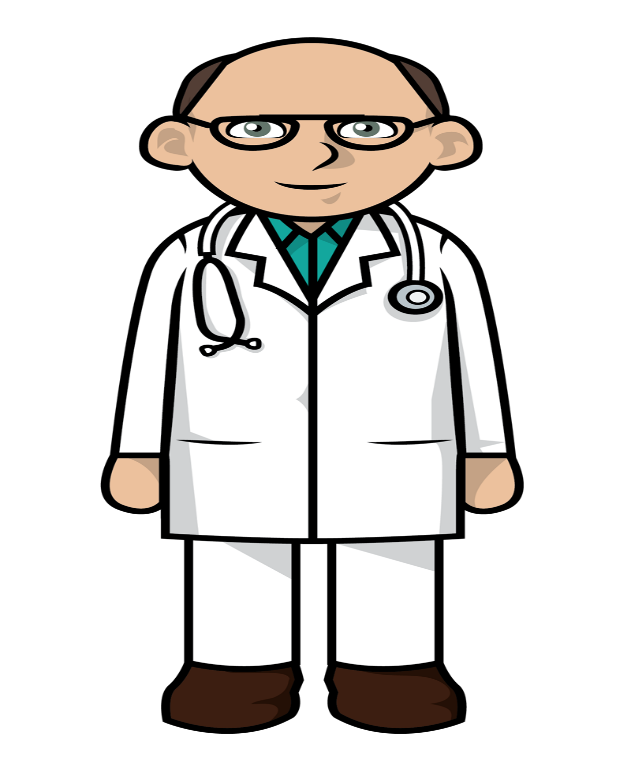 في المستشفى أخبر الطبيب والديً مها بأن مها قد إصيبت بكسر في ساقها ويلزمها وضع جبيرة في ساقها حتى تشفى
شعرت والدة مها بالحزن الشديد على أبنتها فبدأت تبكي
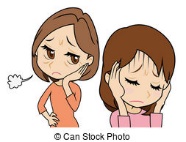 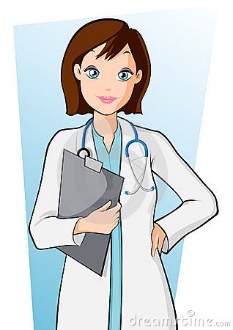 لو كنت مكان الطبيبة المعالجة كيف ستهدئين من روع  والدة مها وتفسرين إمكانية شفاء كسر عظم مها وتعويض ما فقدته من دمها والتأم جرحها
عصف ذهني
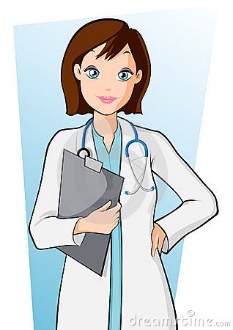 بلا شك أن الطبيبة ستخبرها أن الخلايا التي فقدتها مها سواء كانت في الدم أو العظم أو الجلد سوف يعوضها الجسم بخلايا جديدة عن طريق الانقسام المتساوي للخلايا
س/هل يمكنك طالبتي العزيزة من خلال القصة السابقة استنتاج فائدة الانقسام المتساوي للخلايا؟!
مهارة الاستنتاج
الانقسام المتساوي
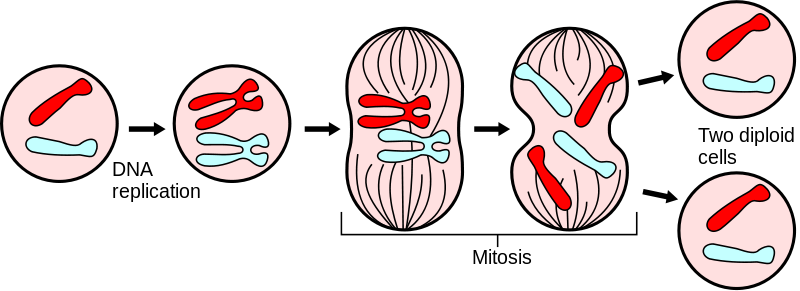 إعداد وتنفيذ المعلمة : ريحانة العامر
تدخل الخلية في دورة حياة تشمل الطور البيني والانقسام المتساوي وانقسام السيتوبلازم
الفكرة العامة
تتكاثر الخلايا الجسمية في المخلوقات الحية الحقيقة النوى بواسطة الانقسام المتساوي وعملية انقسام السيتوبلازم
الفكرة الرئيسة
ماذا تعلمت
ماذا أود أن أتعلم
ماذا أعلم
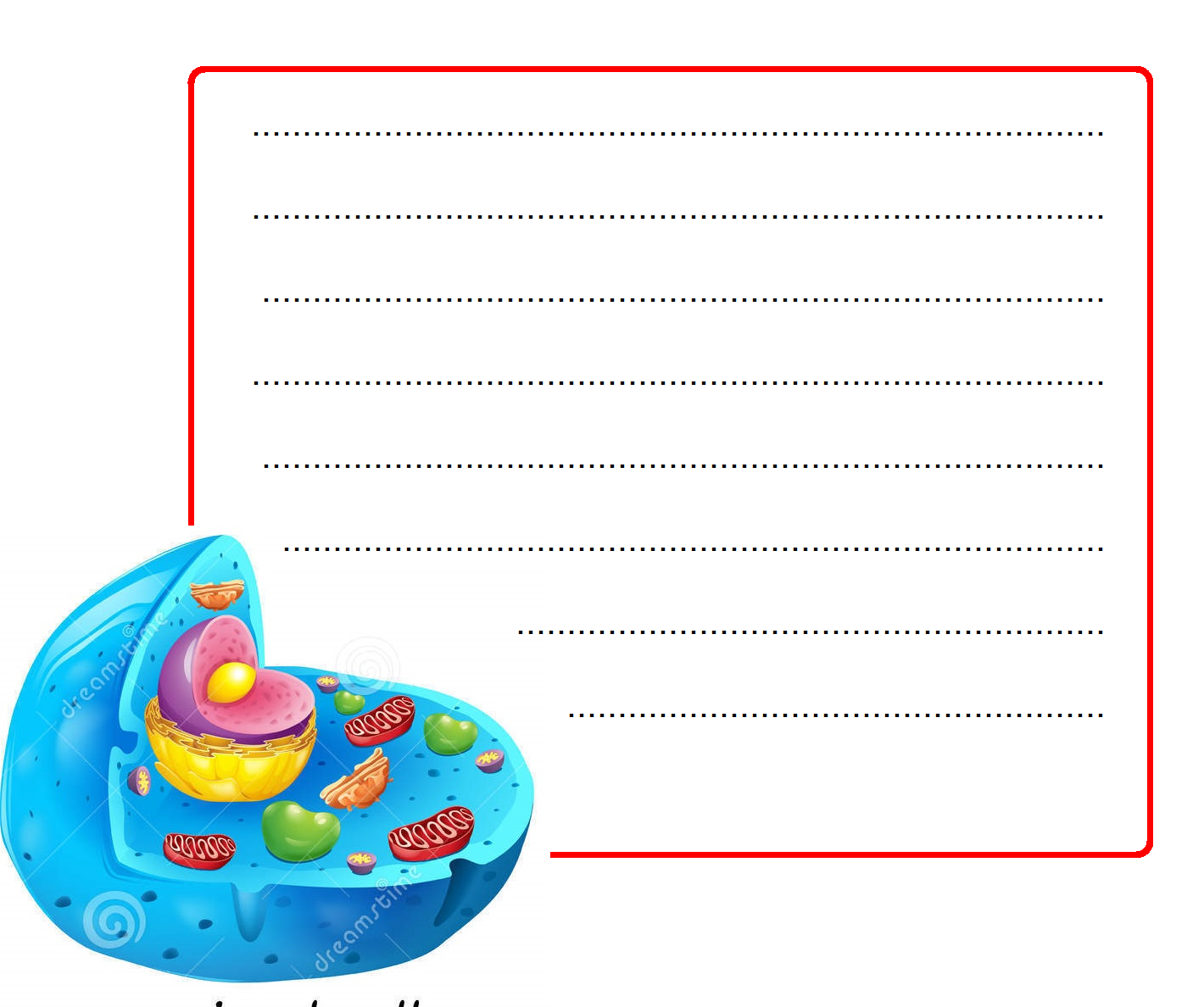 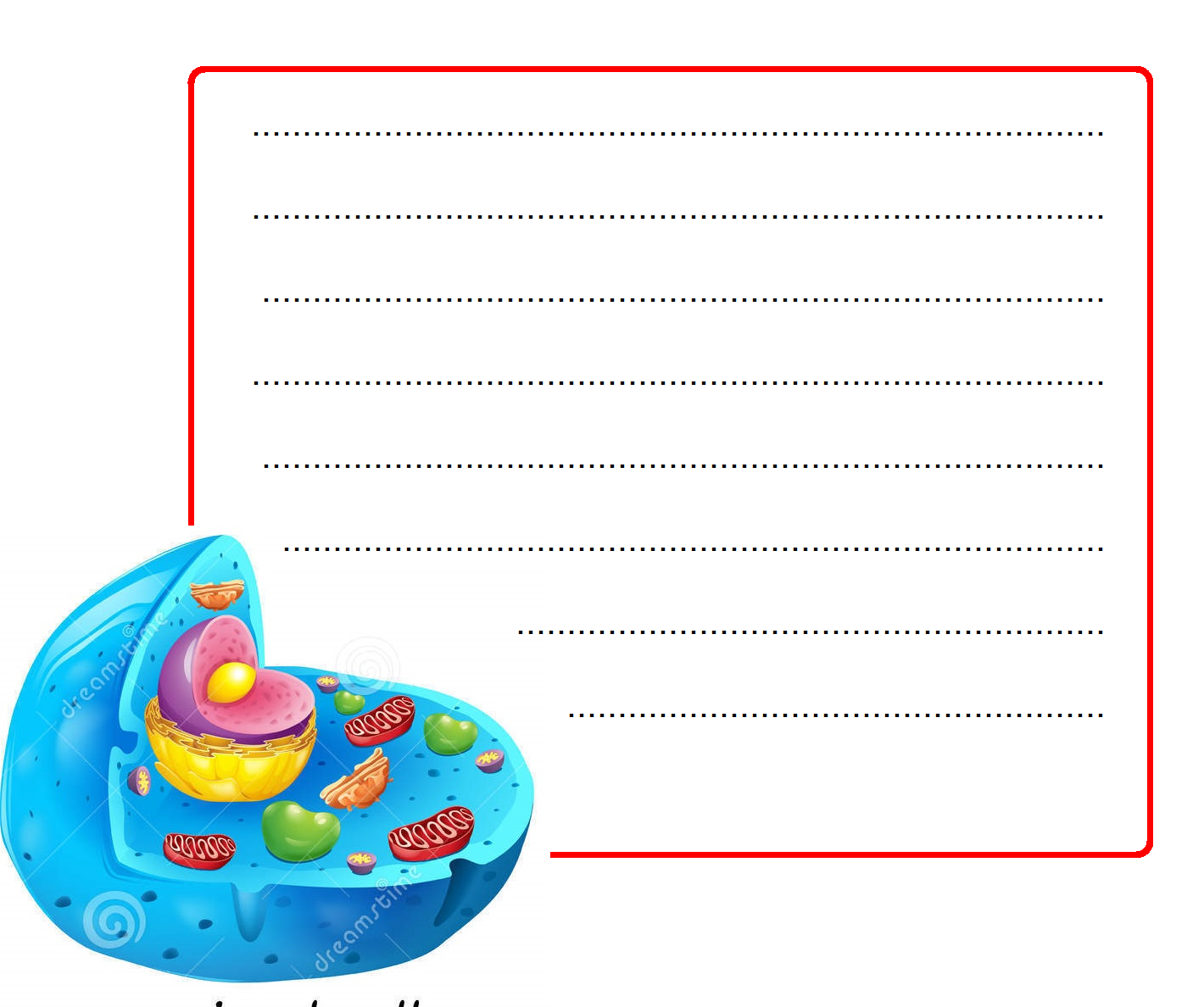 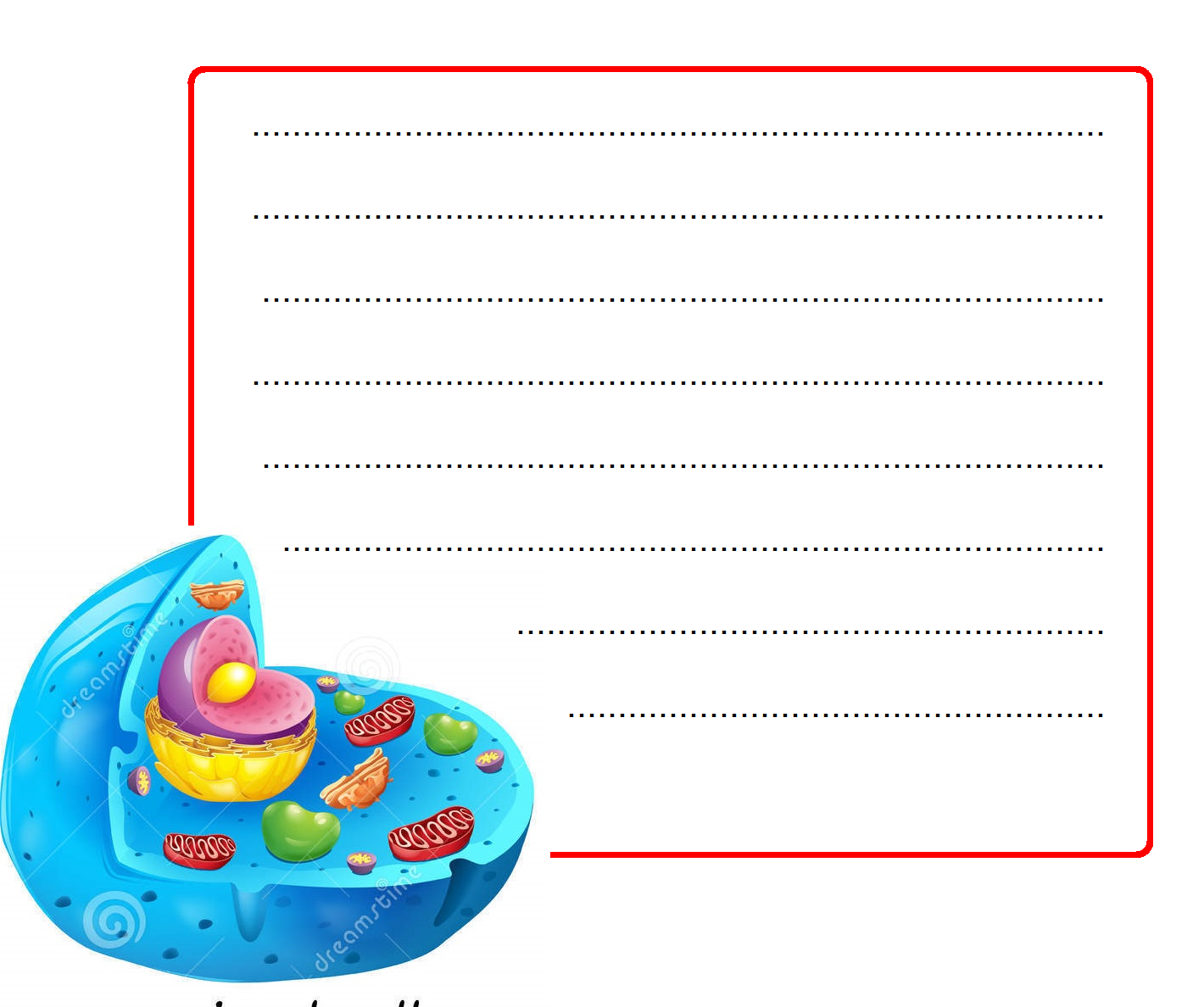 للانقسام المتساوي للخلايا عدة فوائد منها
مهارة الاستنتاج
فن قراءة الصور
Growth
للحفاظ على الحجم الصغير للخلايا
تكوين خلايا جديدة لازمة لتعويض التالف والمفقود من الخلايا
تكوين خلايا جديدة لازمة لنمو الكائنات الحية
تعريف الانقسام الخلوي المتساوي
عزيزتي الطالبة بالتعاون مع زميلاتك في الصف قومي بترجمة الرسم التالي إلى تعريفا مبسطا يصف الانقسام المنصف
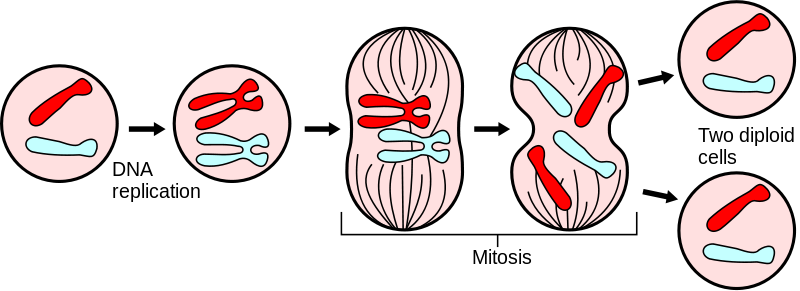 الانقسام المتساوي هو:انقسام الخلايا .......................................
تعريف الانقسام الخلوي المتساوي
الانقسام المتساوي هو: انقسام الخلايا الجسدية إلى خليتين بكل منهما نفس العدد من الكروموسومات
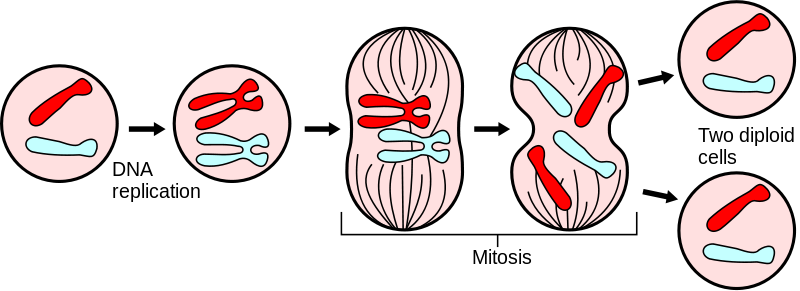 استيراتيجية القراءة الموجهة
طالبتي العزيزة اقرئي في كتابك المقرر عن الطور التمهيدي  ثم أكملي ما يلي
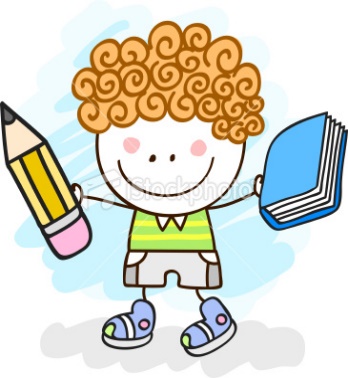 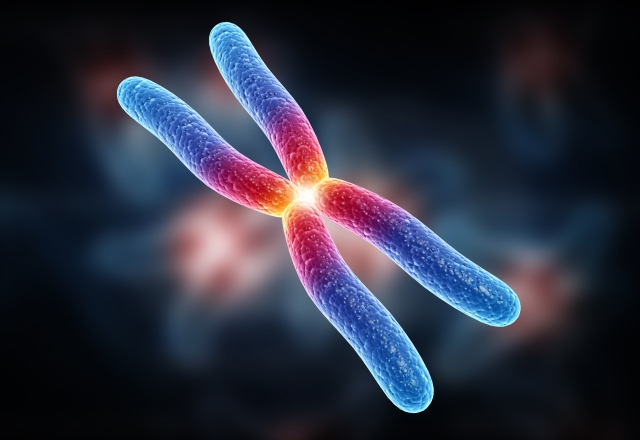 في الطور البيني يرتبط كروماتين الخلية بعضه مع بعض وتتكثف إلى الكروموسومات في صورة حرف X
………………………………………
…………
كل نصف من الكروموسوم يسمى كروماتيد  وهي تحوي نسخ متطابقة من الـDNA ويربط بينهما تركيب في وسط الكروموسوم يسمى السنترومير
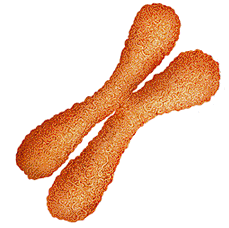 …………..………
………………………..………
………………………..………
لكي نتعرف على مراحل الانقسام المتساوي سوف نشاهد الفيلم التعليمي التالي وسوف نستنتج تلك المراحل من خلال ما يعرض
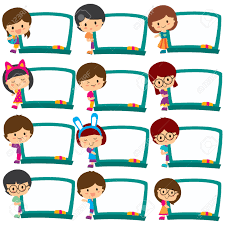 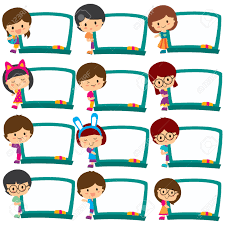 * الناطق الرسمي
*كاتبة
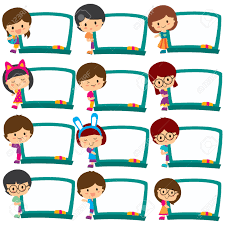 *راسمة
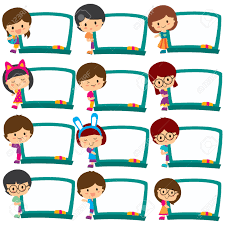 مهام المجموعة
* المتحدث الصامت
الانقسام المتساوي
يتم الانقسام المتساوي للخلية في أربع أطوار رئيسية
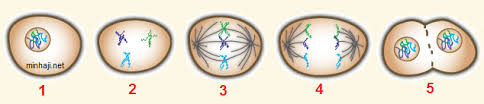 الطور ..........
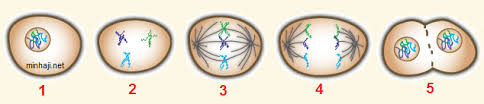 الطور ..........
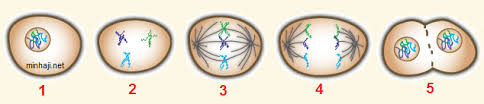 الطور ..........
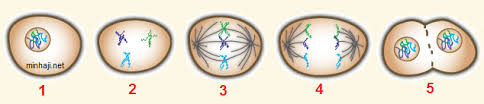 الطور ..........
الوصف .............................................

.............................................

.............................................

.............................................

.............................................

.............................................
الطور التمهيدي
الرسم
الوصف .............................................

.............................................

.............................................

.............................................

.............................................

.............................................
الطور الاستوائي
الرسم
الوصف .............................................

.............................................

.............................................

.............................................

.............................................

.............................................
الطور الانفصالي
الرسم
الوصف .............................................

.............................................

.............................................

.............................................

.............................................

.............................................
الطور النهائي
الرسم
قارني بين الانقسام في الخلية الحيوانية والنباتية
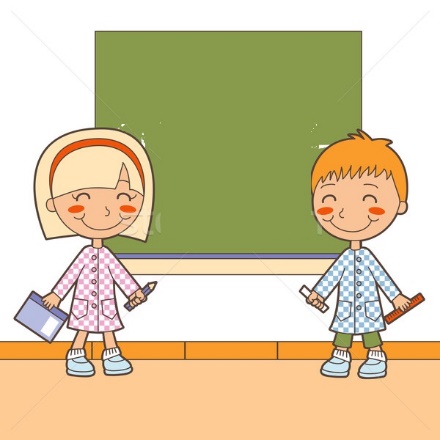 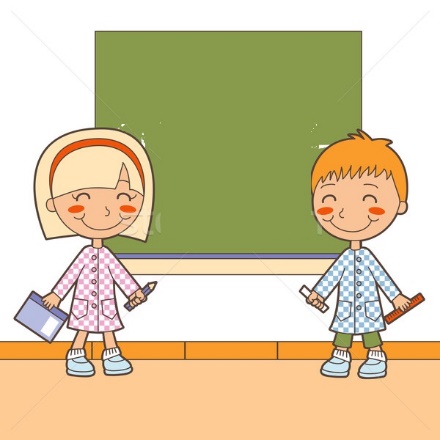 قارني بين 
الطور التمهيدي والطور النهائي 
وذلك بوضع علامة صح في العامود المناسب أمام كل عبارة في الجدول التالي
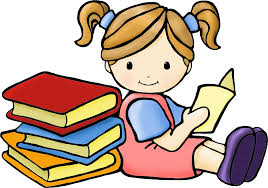 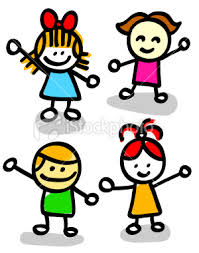 البحث عن قرين 
لتبحث كل طالبة تحمل عبارة  عن الطالبة التي تحمل عنوان يتناسب والعبارة التي تحملها
وتصافحها
الطور 
الاستوائي
الطور 
التمهيدي
انقسام 
السيتوبلازم
الطور 
النهائي
الطور 
الانفصالي
الطور 
البيني
تنمو الخلية وتقوم بعمليات الخلية الطبيعية
يتلاشى الغلاف النووي وتختفي النوية.
يتضاعف الـDNA
تتكون الخيوط المغزلية بين الأقطاب.
تتكاثف الكروموسومات.
ترتبط الكروموسومات مع الخيوط المغزلية
تستطف الكروموسومات على طول خط استواء الخلية .
تسحب الكروموسومات الى قطبي الخلية المتقابلين
تنكمش الأنيبيبات الدقيقة وتقصر.
تصل الكروموسومات إلى قطبي الخلية
يتكون الغلاف النووي مرة أخرى
تظهر النوية مره اخرى
في الخلية الحيوانية يبدأ انقسام السيتوبلازم بتخصر في النهاية يقسم الخلية إلى خليتين
تبني الخلايا النباتيه صفيحة خلوية تقسم الخلية إلى خليتين جديدتين
تقل كثافة 
الكروموسومات
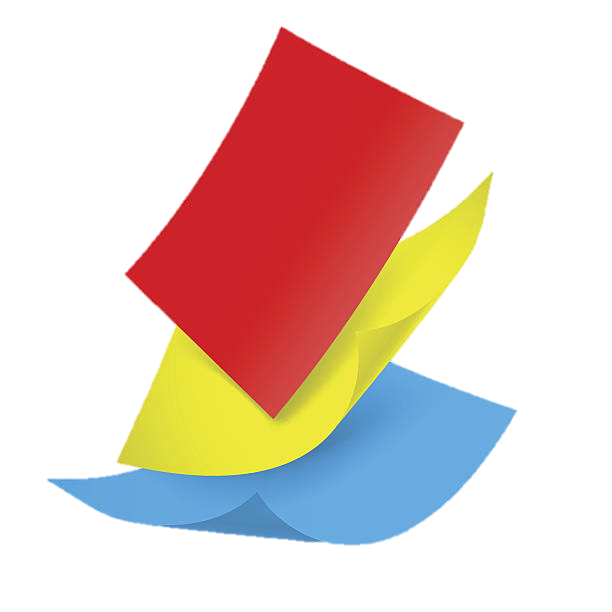 قومي مع زميلاتكـِ في المجموعة بتصميم نموذج مبسط لأحدى مراحل الانقسام المتساوي مستخدمة الأدوات المتوفرة لديك
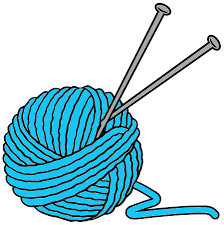 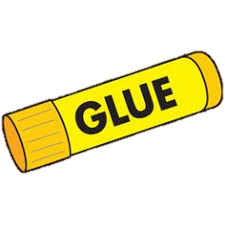 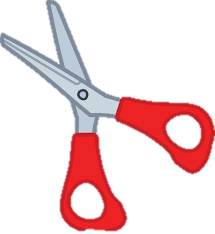